Historické problémy Balkánu od Berlínského kongresu do anexe Bosny a Hercegoviny
Václav Štěpánek
Dobová mapka Balkánu po Berlínském kongresu
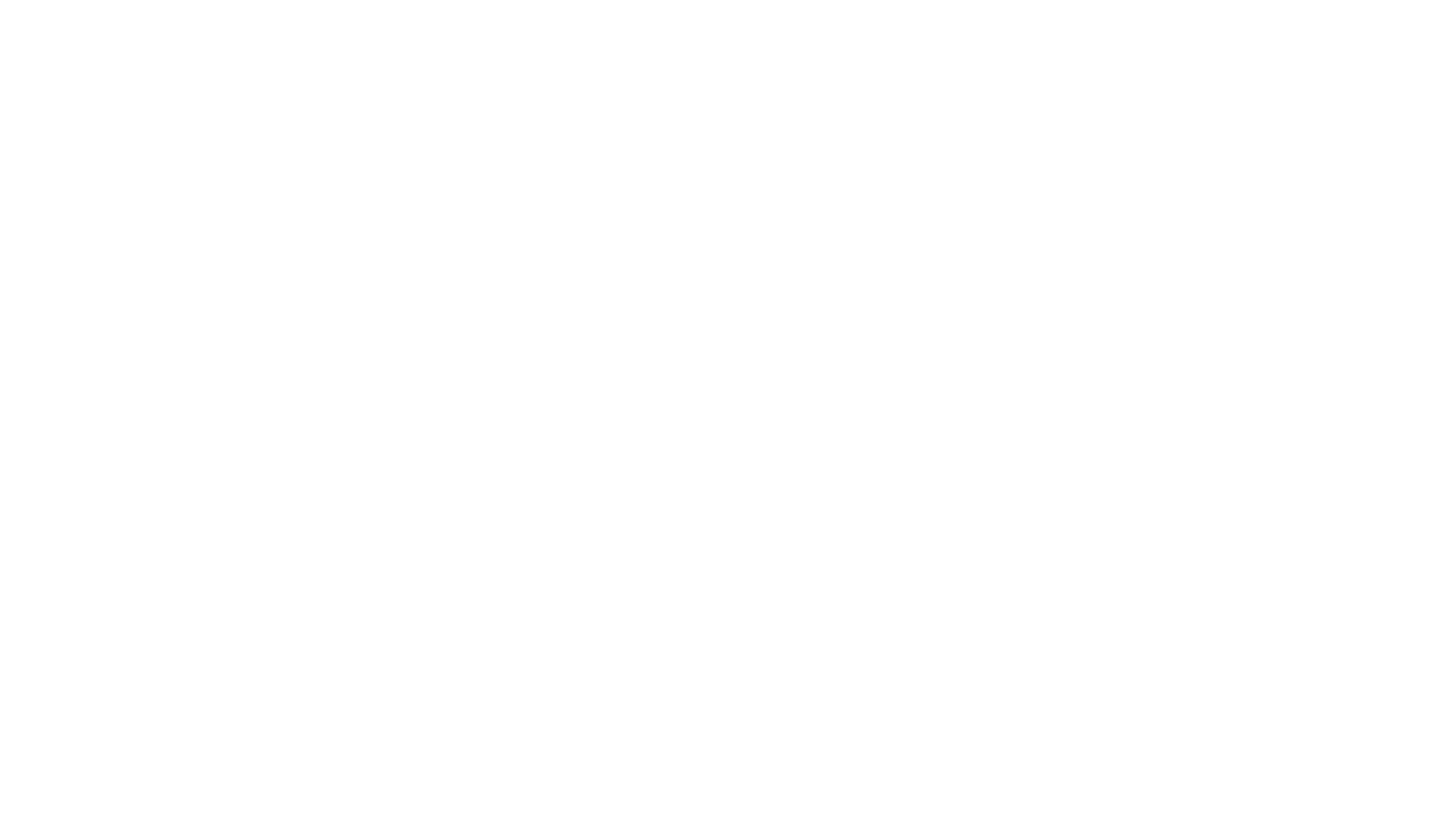 Strůjce odporu
Hadži Loja byl jedním z hlavních inspirátorů odporu Bosňáků proti rakousko-uherské okupaci
Velitel intervence
Polní zbrojmistr Josip Filipović byl velitelem celé vojenské akce, do níž se nakonec muselo zapojit téměř 200 000 mužů
S povstalci bylo nutné vést regulérní válkuSrážka u Jajce
Útok dalmatského zeměbraneckého pluku u Livna 15. srpna 1878
Pamník vojínům, poddůstojníkům a důstojníkům brněnského osmého pěšího pluku (na Brněnsku se příslušníkům pluku říkalo „vůsmáci“), padlým během obsazování Bosny a Hercegoviny na vojenském hřbitově Brněnského ústředního hřbitova.
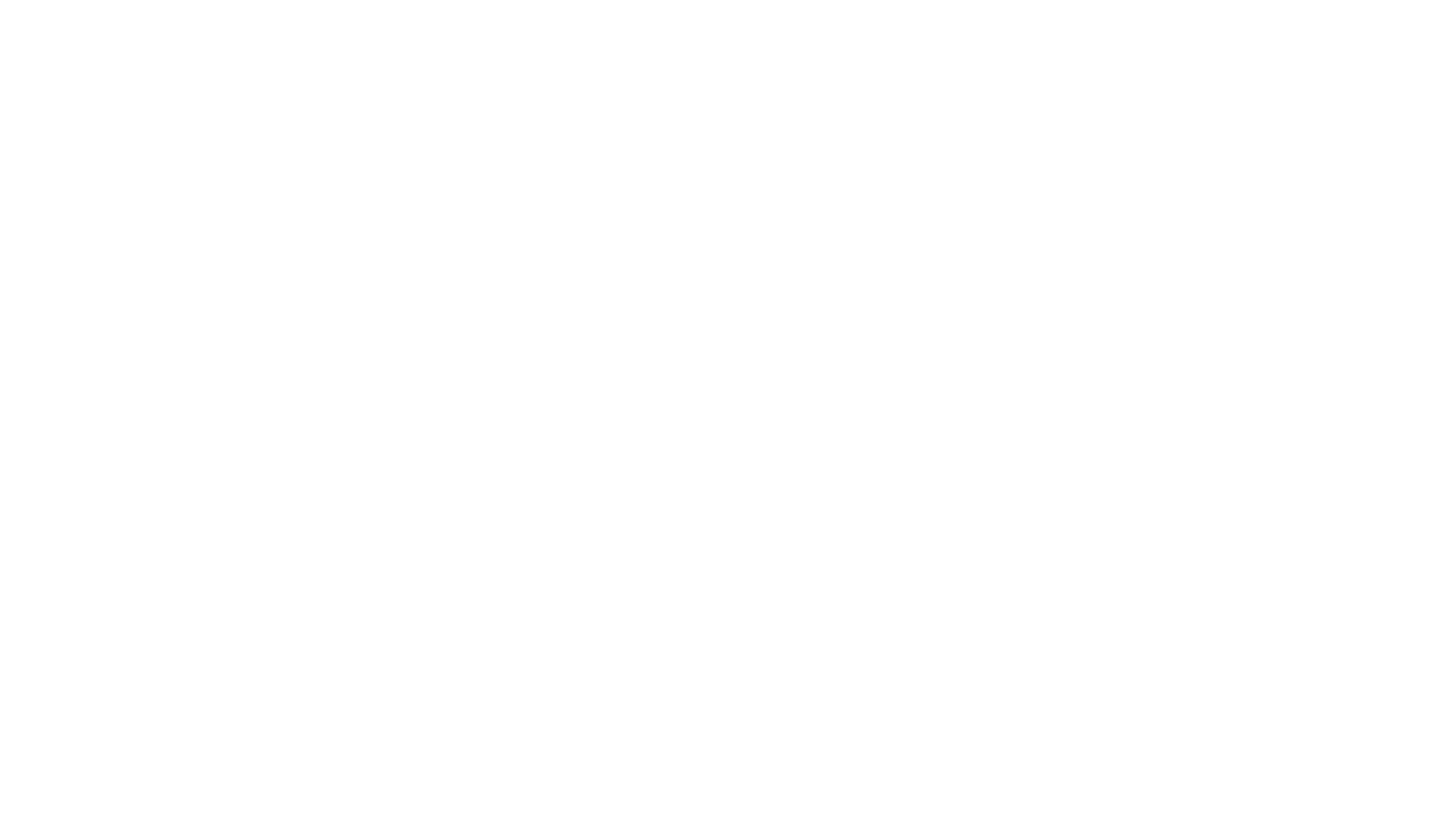 Prizrenská liga
Albánské teritorium bylo v představách albánských obrozenců při jednání v Prizrenu značně nadhodnocené, nicméně do budoucna se stalo alfou i omegou albánských národních snah, podobně jako Načertanije Iliji Garašanina, Megali Idea a Sanstefanské Bulharsko
Účastníci jednání prizrenské ligy – severoalbánští vojovodové
Marko Miljanov Popović
Nejznámější černohorský hrdina, vojvoda kmene Kučů, spisovatel, jenž ve svých příbězích vyzdvihoval pojetí cti a svérázné morálky na černohorsko-albánské hranici. Jedinou porážku ve svém životě utrpěl při pokusu o obsazení Plavu a Gusinje.
Ani po roce 1878 se nechtěl srbský kníže Milan zříci služeb svého generála Zacha. Ten tak zůstal v Srbsku do roku 1882 kdy nakonec, ve svých 75 opdešel do výslužby v roce 1882. Zbytek života dožil v Brně u své setry na ulici Bašty. Jeho hrob na brněnském vojenském hřbitově je čestný hrob města Brna
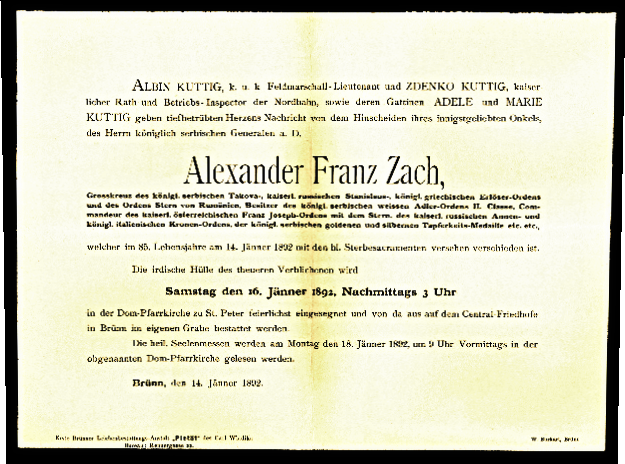 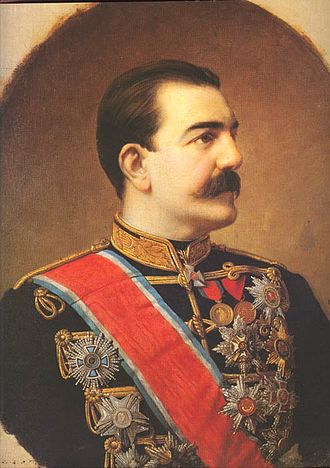 Král a kníže
Král Milan Obrenović a kníže Alexandr Battemberský
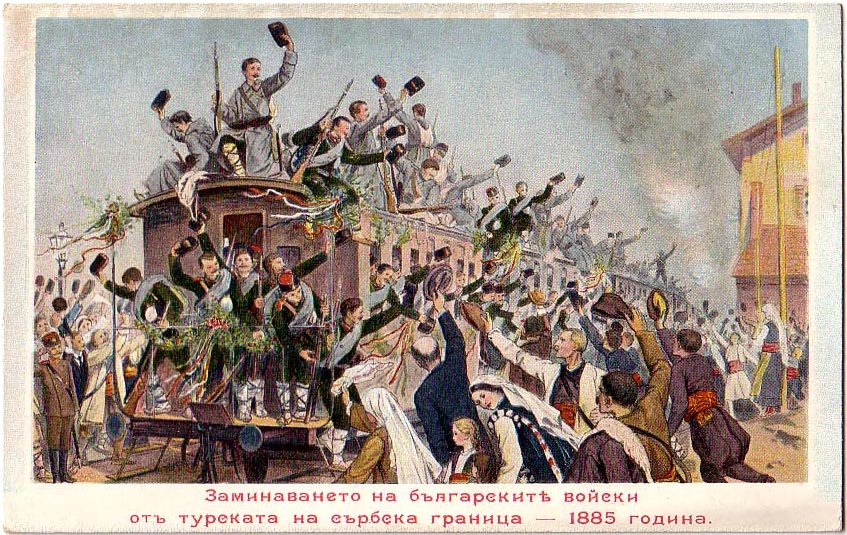 Bulharští vojáci se vlaky přesouvají z východu na západ země
Kníže Alexandr na pozicích při bojích u Slivnice
Etnická mapka Makedonie v poslední třetině 19. století
Tzv. „historická Makedonie“
Organizátor VMORO Goce Delčev a makedonští komité VMORO
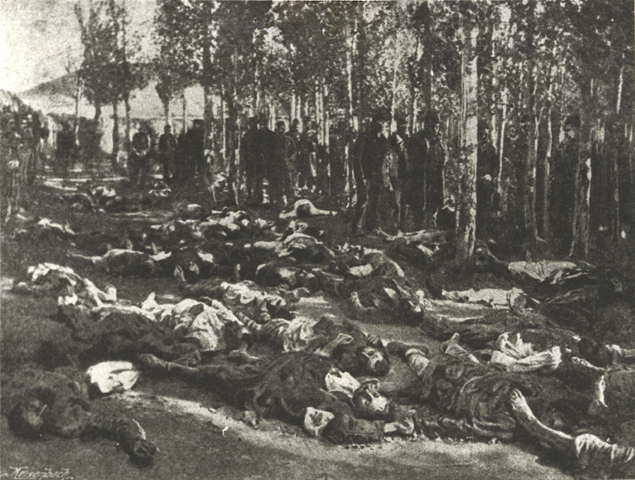 Arménské řeže
Oběti masakru v Erzerumu v listopadu 1895
Jiří I. Řecký
Byl úzce spřízněn (buď on sám, nebo jeho žena – Helena Konstantinovna Romanovová, vnučka cara Milukáše I. a neteř cara Alexandra II.) s většinou vládnoucích evropských dynastií: jeho sestra Alexandra Dánská byla manželkou anglického krále Eduarda VII., sám byl členem dánského panovnického rodu, bratrem dánského krále Frederika VIII., jeho sestra Dagmar byla manželkou ruského cara Alexandra III. (Manžel britské královny Alžběty II., princ Philip, byl jeho vnukem)
„Velký Kréťan“ Elefterias Venizelos (na snímku uprostřed během povstání v roce 1897. V roce 1910 se stal řeckým premiérem
Řečtí andarté v Makedonii
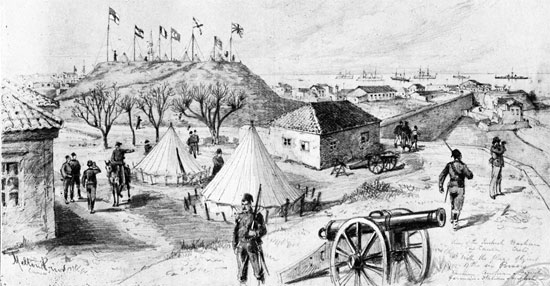 Turecká vojska na Krétě pod ochranou velmocí
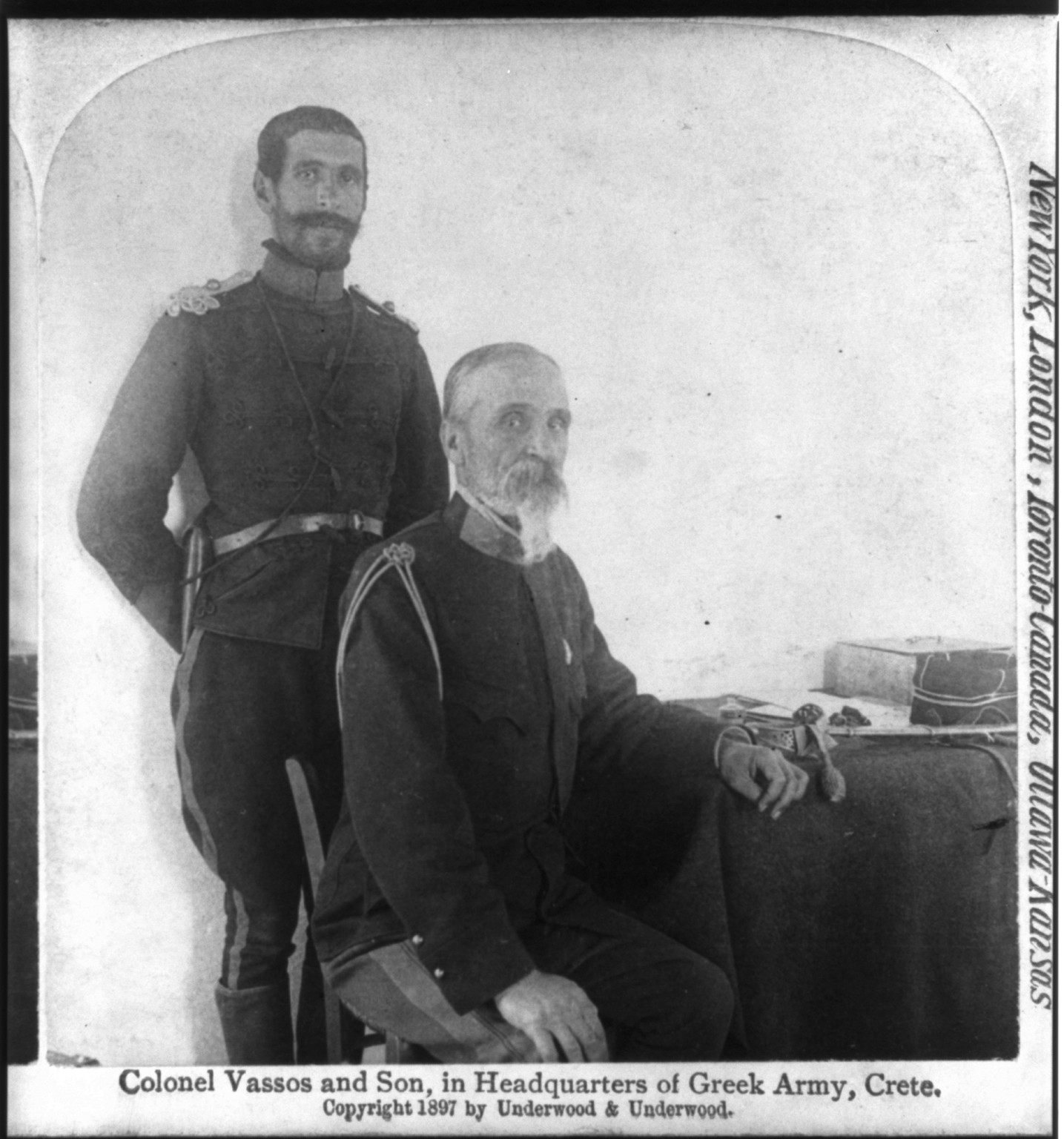 Plukovník Timoleon Vassos se synem na Krétě 1897
Ricciotti Garibaldi
Dobrodružný syn slavného otce. Jako dobrovolník  bojoval velmi úspěšně v prusko-francouzské válce na straně Francie, zformoval sbor garibaldiovců v řecko-turecké válce, v první balkánské válce zformoval nový sbor, jemuž velel jeho syn Peppino, který se nedávno před tím vrátil z Mexika, kde se zúčastnil mexické revoluce. Zpočátku přivítal v Itálii nástup Mussoliniho, ale brzy prohlédl a stal se jeho významným odpůrcem
Bitva u Velestina
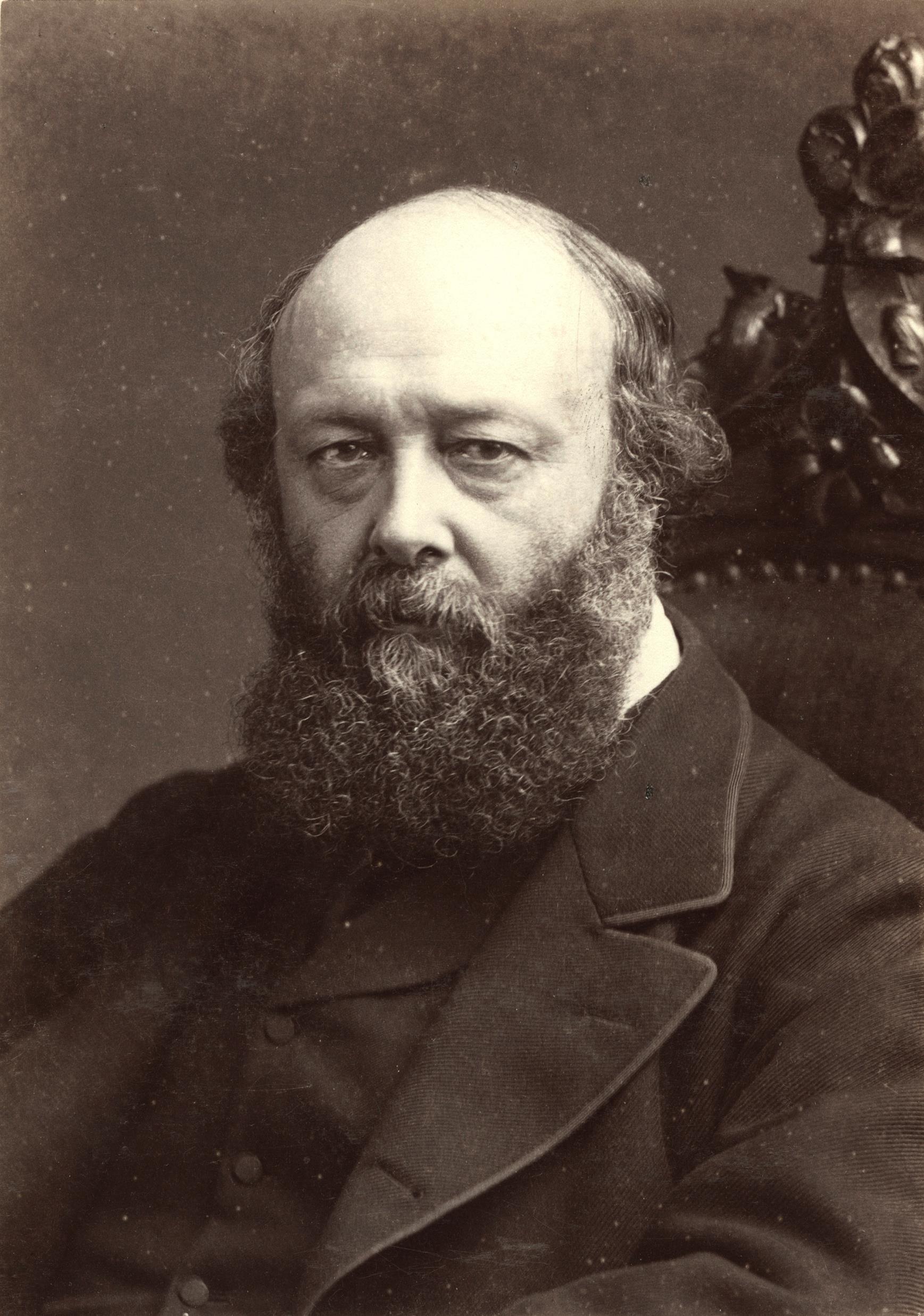 Mladý Mikuláš II. a britský premiér markýz ze Salisbury
Jeden ze zakladatelů VMORO Dame Gruev. Sereská četa zakladatele VMORO Goce Delčeva
Dva z vůdců čet VMORO a organizátoři ilindenského povstání Jane Sandanski a Nikola Karev
Vojvoda Pitu Guli, který zahynul při obraně Kruševa. Na potlačování povstání se podíleli také bašibozuci,
Vojvodové komitských čet v březnu 1903
Četa cincarského vojvody Pitu Guliho v okolí Kruševa
Bojovníci Ilindenského povstání v okolí Kruševa
Domácí výroba výbušnin v Kruševu
Kruševo kolem roku 1903
Panorama Kruševa z doby kolem Ilindenského povstání
Osmanská kasárna v Bitolje
Makedonští komité v typickém oblečení
Komité čety Christo Černopeeva (uprostřed). Černopeev se spolu s Jane Sandanskim proslavil v roce 1901 únosem miss Helen Stone. Byl zastánce svébytnosti makedonského národa. Po mladoturecké revoluci jistou dobu působil v rámci Národní federativní strany.
Bašibozuci
I během potlačování ilindenského povstání byla dána možnost bašibozukům k jejich obvyklé činnosti. Bašibozuci byly tureckou domobranou, složenou z místního muslimského obyvatelstva, a nedostávali služné, bojovali za kořist. Proto byli velmi krutí a nemilosrdní, ovšem jejich bojová hodnota nebyla vysoká. Vyznačovali se zejména rabováním po bojích.
Utečenci po porážce povstání směřovali do Bulharska
Řečtí komité v Makedonii po roce 1904
Milan a Aleksandar Obrenovićové
Spiklenci Černé ruky v sokolských krojích. Dragutin Dimitrijević Apis stojící vpravo.
Aleksandar a Draga
Korunovace Petra Karadjordjeviće v roce 1904
Mapa Balkánu v roce 1905
Litografie mladoturecké revoluce. Dívka symbolizuje osvobozenou ústavu z roku 1876
Karikatura ve francouzském časopise znázorňuje Františka Josefa I, Ferdinanda Koburského a Adulhamida II. První dva z tureckého těla vytrhují Bosnu a Hercegovinu a Bulharsko, Ferdinand si drží čerstvě nasazenou královskou korunu
Bulharský car (od roku 1908) Ferdinand Koburgský